Figure 4. Multiphoton recording in hippocampal brain slices after addition of 6-NBDG (A) or calcein (B) to the ...
Cereb Cortex, Volume 24, Issue 1, January 2014, Pages 222–231, https://doi.org/10.1093/cercor/bhs309
The content of this slide may be subject to copyright: please see the slide notes for details.
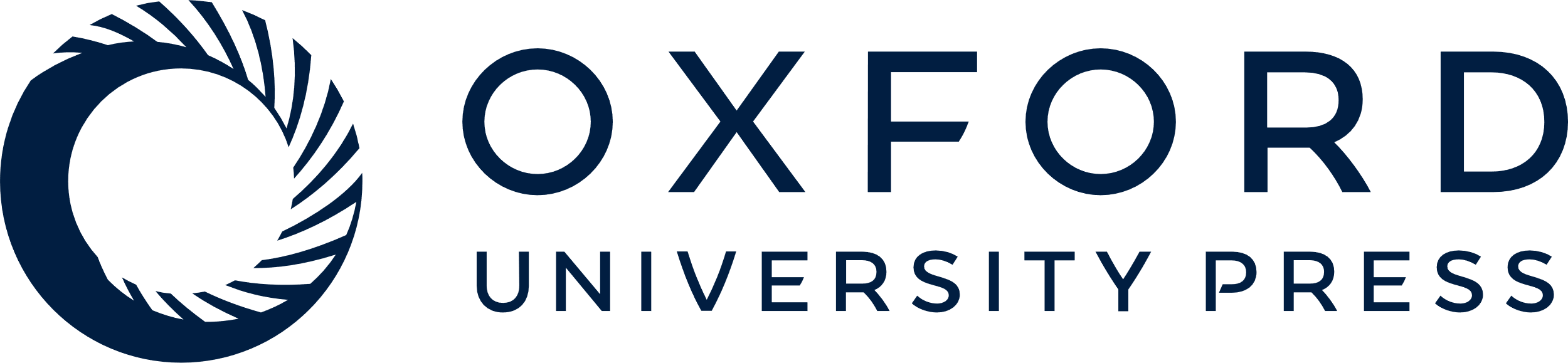 [Speaker Notes: Figure 4. Multiphoton recording in hippocampal brain slices after addition of 6-NBDG (A) or calcein (B) to the experimental chamber, with regions of interest in the bath and in the 3 layers as indicated in the inset of B. Analysis of the recordings shows the slope of the fluorescence increase in the second, more linear phase (C and E) and the amplitude after 700 s (D and F) for regions (C and D) and for identified cell somata (E and F) in the 3 layers, Stratum radiatum, Stratum pyramidale, and Stratum oriens for both 6-NBDG and calcein. Sharp symbols (#) represent significant differences in comparison to pyramidal cells.


Unless provided in the caption above, the following copyright applies to the content of this slide: © The Author 2012. Published by Oxford University Press. All rights reserved. For Permissions, please e-mail: journals.permissions@oup.com]